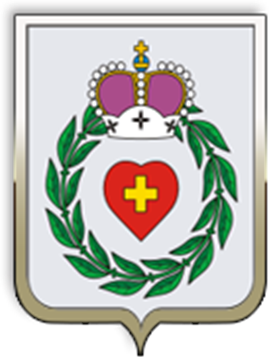 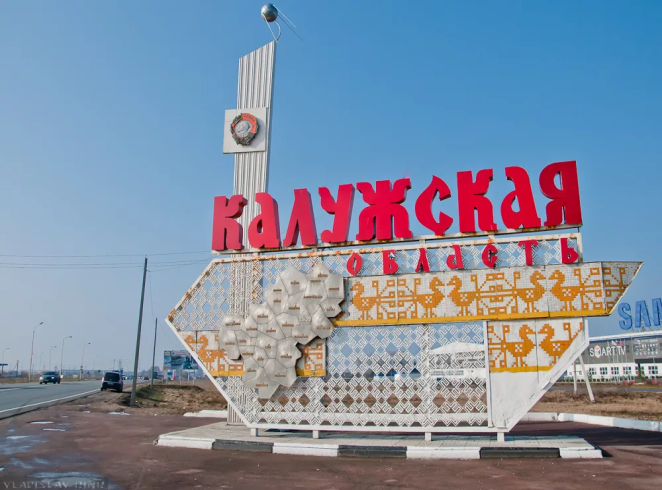 Практика 
муниципального образования 
сельского поселения село Ворсино
 в сфере «Управление муниципальными финансами»

Калужская область
 Боровский район
2019 г
Основные задачи бюджетной и налоговой политики
Рост бюджетных доходов,
увеличение налоговых сборов,
эффективное использования муниципальной собственности.

Оптимизация управления бюджетными средствами,
определение приоритетов и целей использования средств в соответствии с целями и задачами.

Повышение жизненного уровня населения,
 решение социальных задач и мероприятий

Вовлечение населения в решение приоритетных социальных проблем 
Повышение ответственности  участников бюджетного процесса в эффективном и рациональном использования бюджетных средств. 

Совершенствование системы муниципальных закупок,
формирование механизмов, гарантирующих надлежащее качество закупок, обоснованность цен контрактов ,
надежный мониторинг их исполнения.
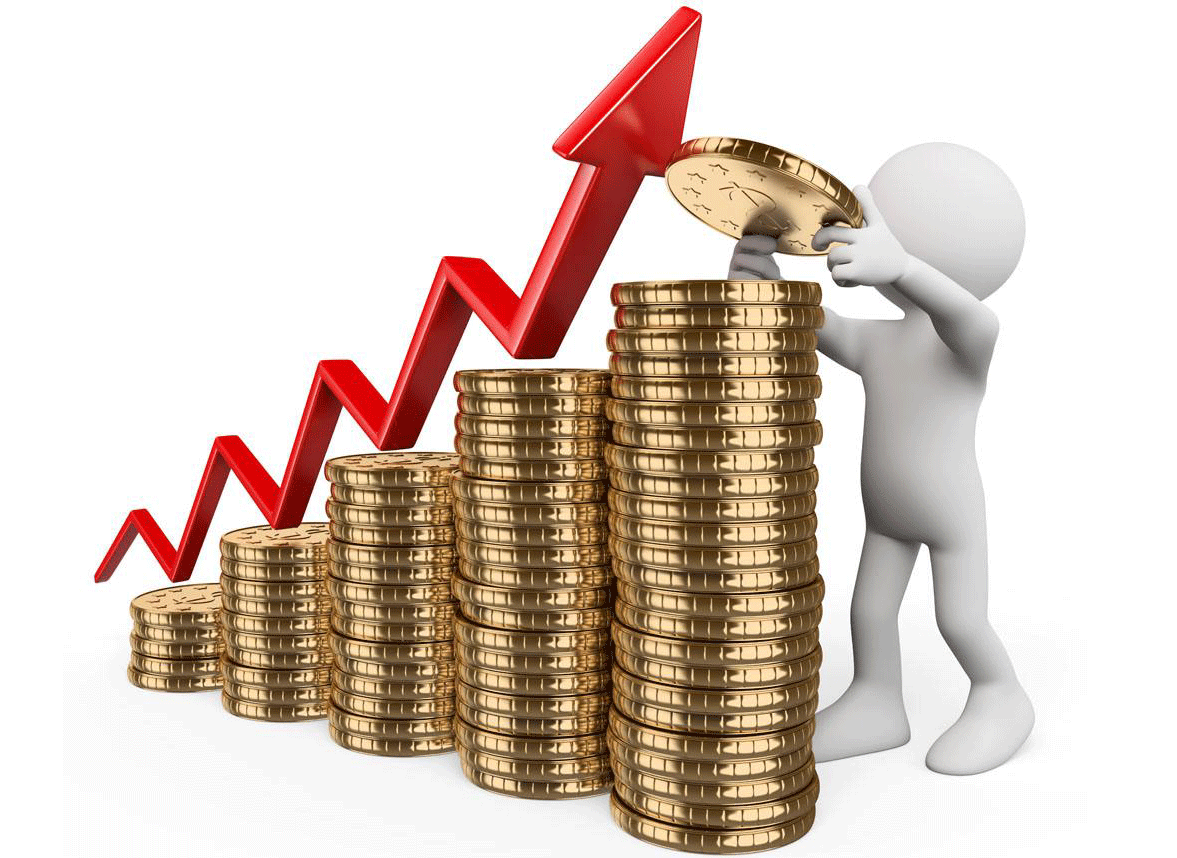 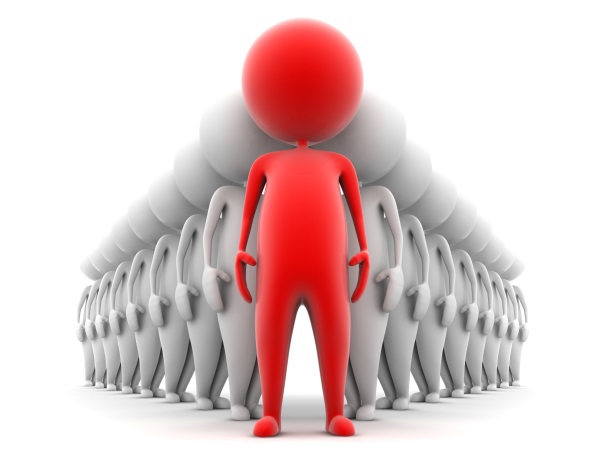 Основные направления бюджетной и налоговой политики
Минимизация рисков несбалансированности бюджета.

 Повышение налоговых поступлений.

Расширение налоговой базы по имущественным налогам 
путем выявления и включения в налогооблагаемую базу недвижимого имущества и земельных участков, которые до настоящего времени не зарегистрированы.

Повышение эффективности бюджетных расходов, в том 
числе за счет оптимизации расходов муниципальных учреждений.

Улучшение условий жизни населения, адресное решение социальных проблем, повышение эффективности и качества муниципальных услуг;

Переход на электронный документооборот и оказание муниципальных услуг  гражданам в электронной форме.

Обеспечение публичности процесса управления общественными финансами, гарантирующей обществу право на доступ к открытым данным
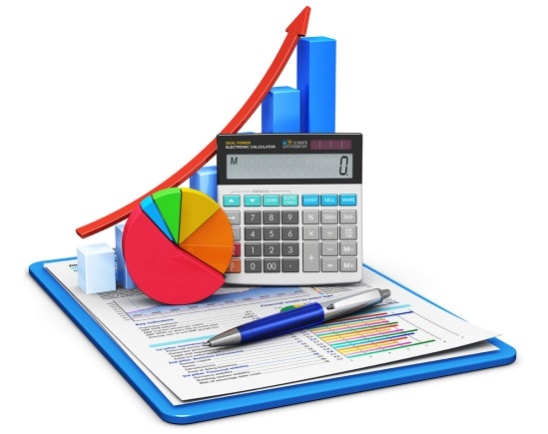 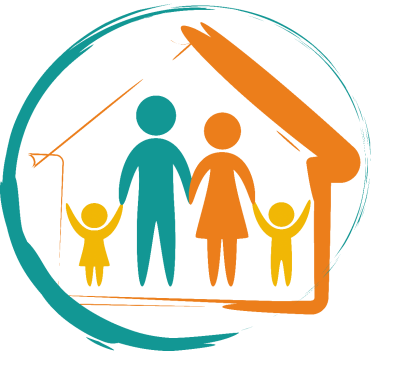 Информирование граждан
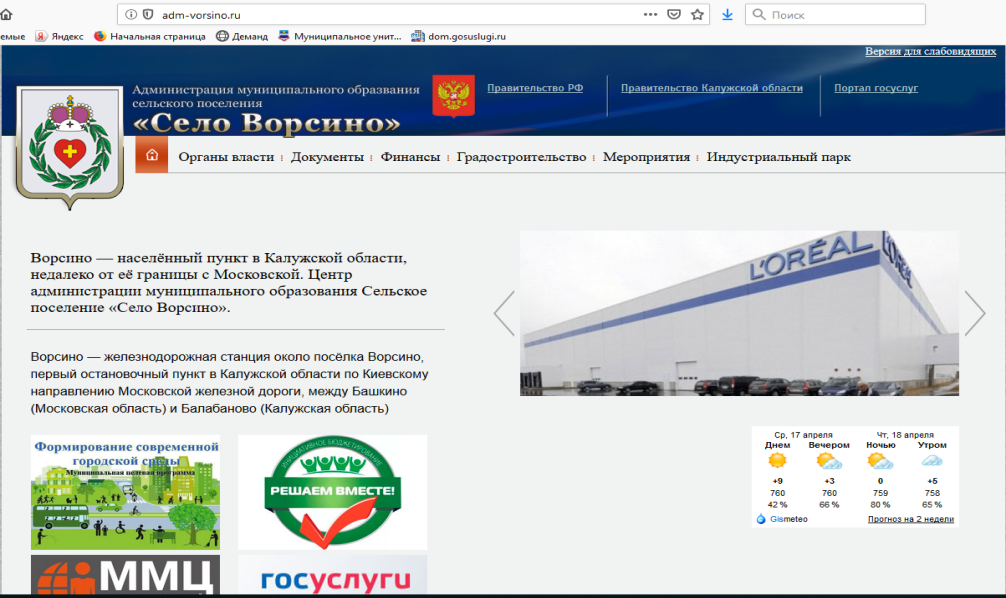 Вся деятельность органов местного самоуправления освещается на сайте муниципального образования сельского поселения село Ворсино и страницах районной газеты «Боровские известия», которая бесплатно предоставляется  жителям
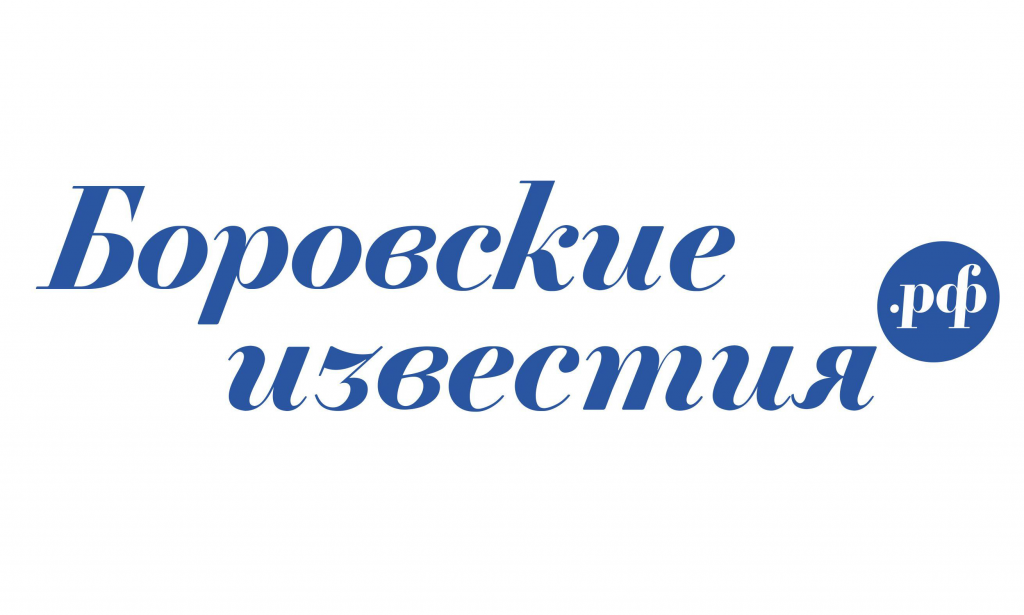 Реализуется политика обеспечения публичности процесса управления общественными финансами, гарантирующей обществу право на доступ к открытым данным о бюджетном процессе
Управление бюджетными доходами
Структура доходов : 
 земельный налог – 69 % 
налог на имущество физических        лиц -1 %
 НДФЛ  -9 %
прочие налоговые и не налоговые доходы- 5 %  
безвозмездные поступления -16 %.
Формирование, утверждение 
и контроль исполнения бюджета осуществляется исходя из 
налоговых доходов поселения, определённых законодательством Российской Федерацией.
Управление бюджетными доходами
В  результате  работы комиссии 
по укреплению бюджетной и налоговой дисциплины задолженность по имущественным налогам в бюджет сокращена на  
8 млн. рублей.
Вследствие, активной работы рабочей группы по выявлению незарегистрированных объектов недвижимости и земельных участков на территории муниципального образования  в 2018 году 
59 объектов на сумму 122 055 тыс. руб. поставлены на кадастровый учет.
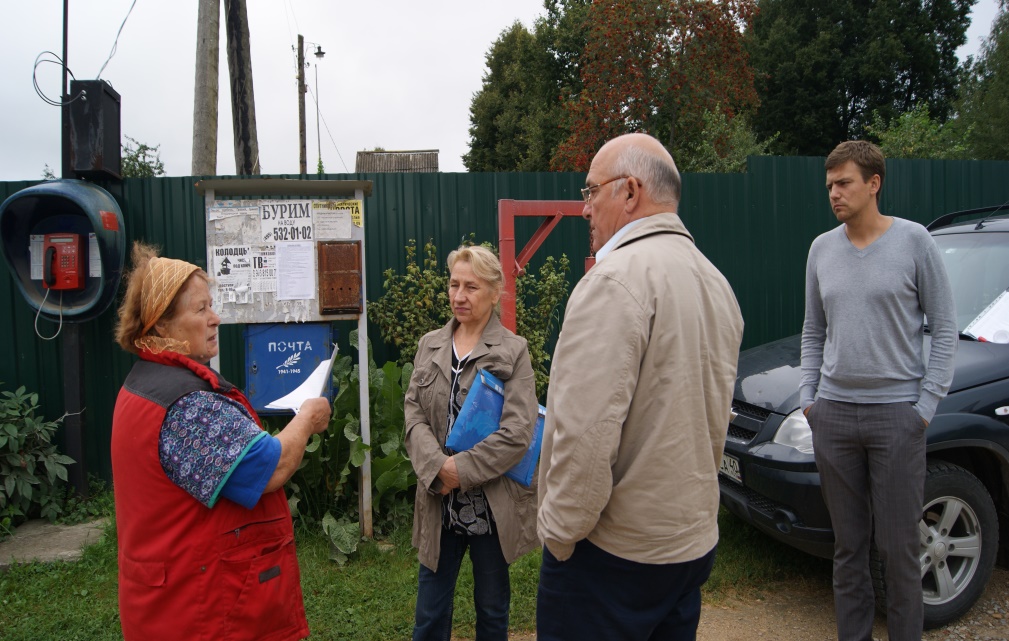 Бюджетная политика в области расходов
Бюджетная политика в области расходов была направлена на оптимизацию и повышение эффективности бюджетных расходов, определение значимых приоритетов в соответствии с целями и задачами.
Совершенствование системы муниципальных закупок
Одним из механизмов, повышения эффективности использования средств бюджета является контрактная система.
Экономия бюджетных средств при осуществлении закупок
 в 2018 году с использованием конкурентных способов составила более 11 млн. рублей, которые были направлены на первоочередные задачи, связанных с адресным решением социальных проблем